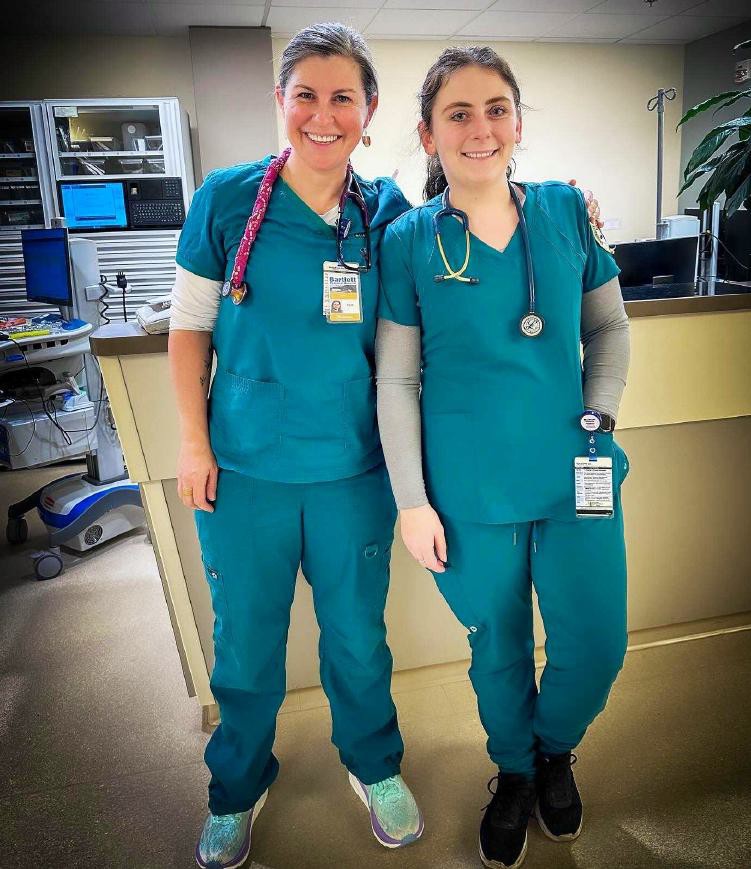 2024
Alaska Healthcare Workforce Analysis
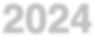 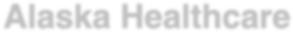 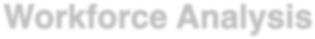 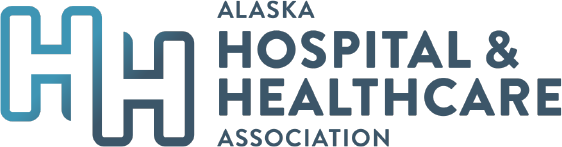 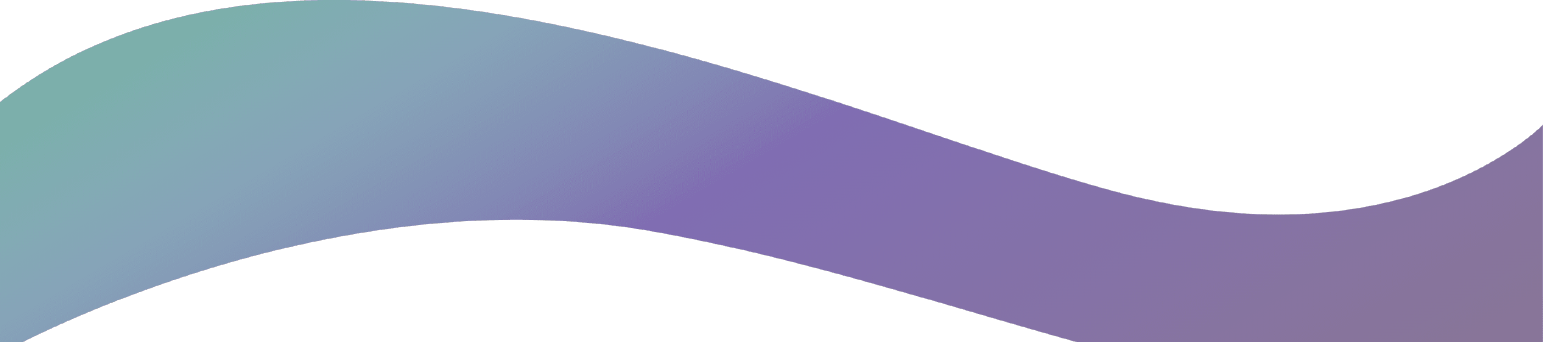 Prepared by
Rain Coast Data
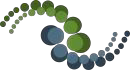 Top 8 Takeaways of
the Alaska Healthcare Workforce Study
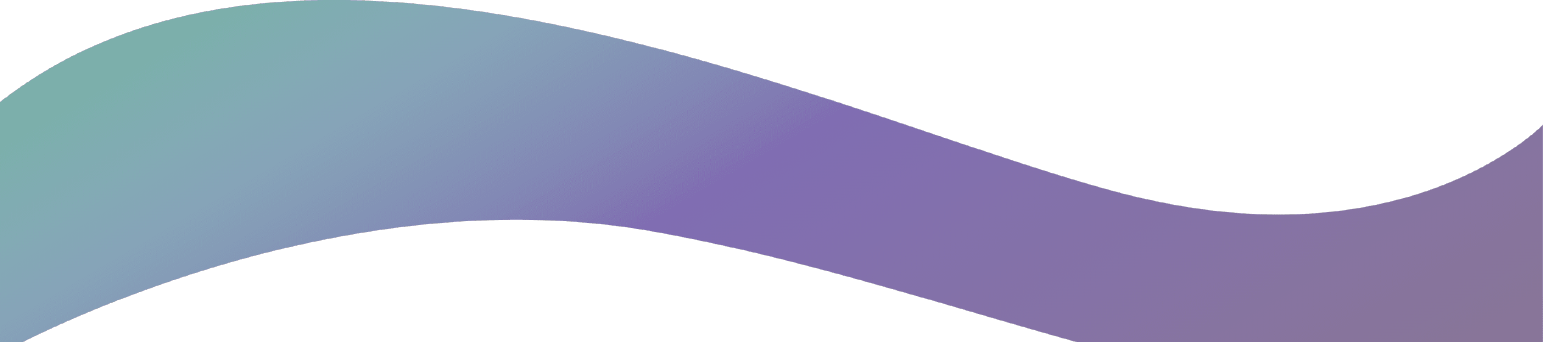 Key	Takeaway	#1
Healthcare is Alaska’s #1 economic sector
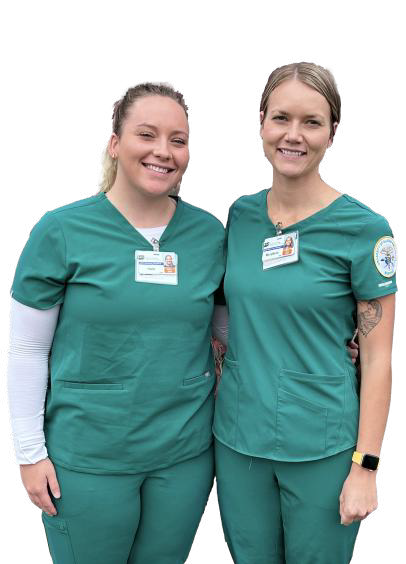 Healthcare is the most important economic sector in Alaska in terms of employment and wages.
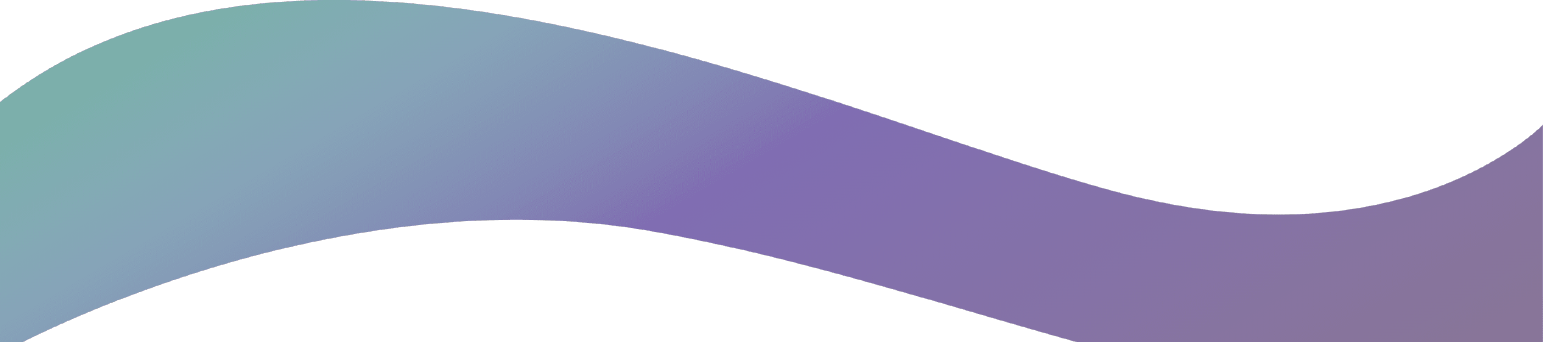 Alaska Workforce Earnings 2023
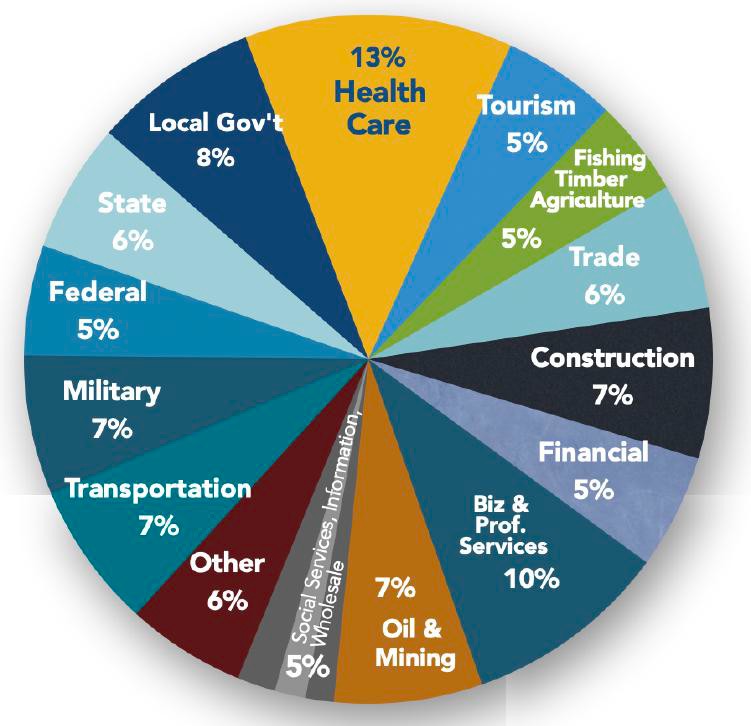 Workforce earnings in heathcare are higher than any other sector in Alaska
$3.4 billion in direct wages
Alaska Workforce 2023 (jobs)
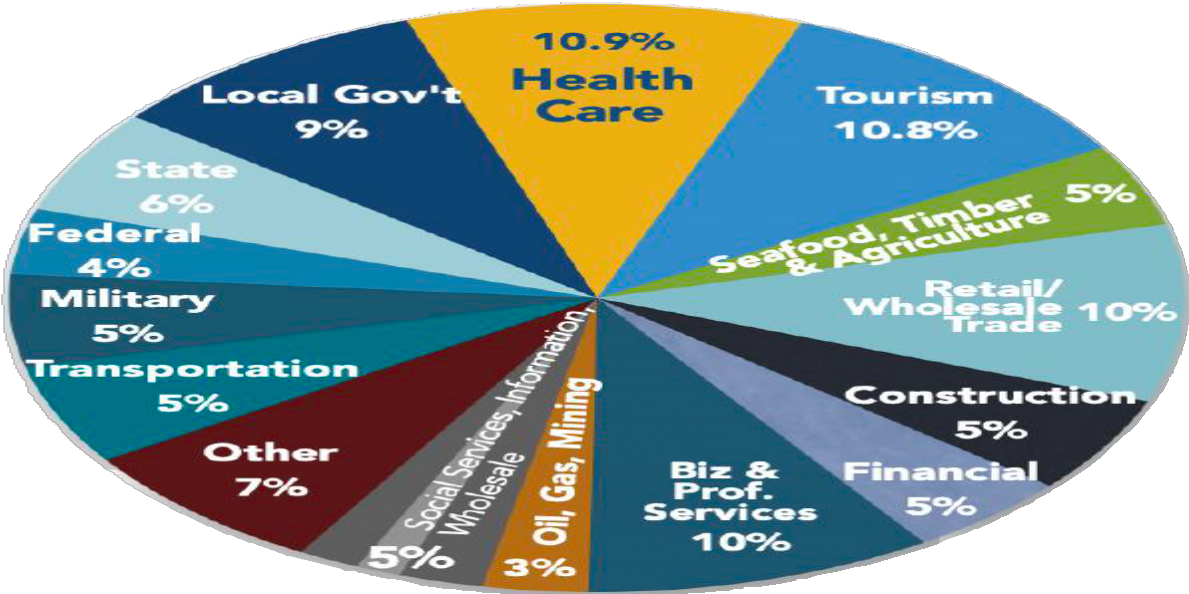 Healthcare is also #1 in employment. Alaska’s healthcare jobs made up 11% of the workforce in the state
44,310 annual average jobs
The US health care industry employed 17+ million people in 2023, making it the largest employment sector in the United States.
And	More	with	Multipliers
44,310 in direct jobs=
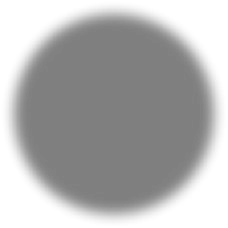 75K
Jobs
Total healthcare jobs impact
$3.4 billion in direct wages=
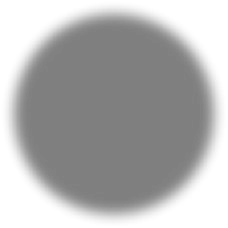 $5
billion Total healthcare wages impact
Key	Takeaway	#2
Thousands of new
hires needed
annually
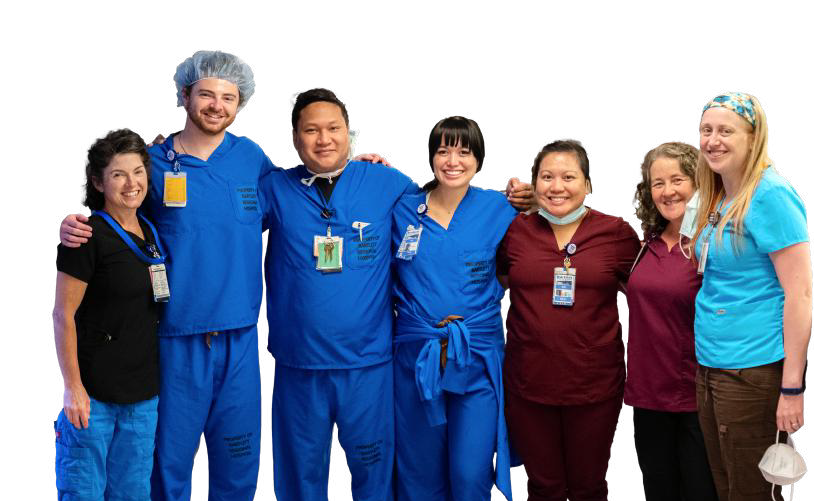 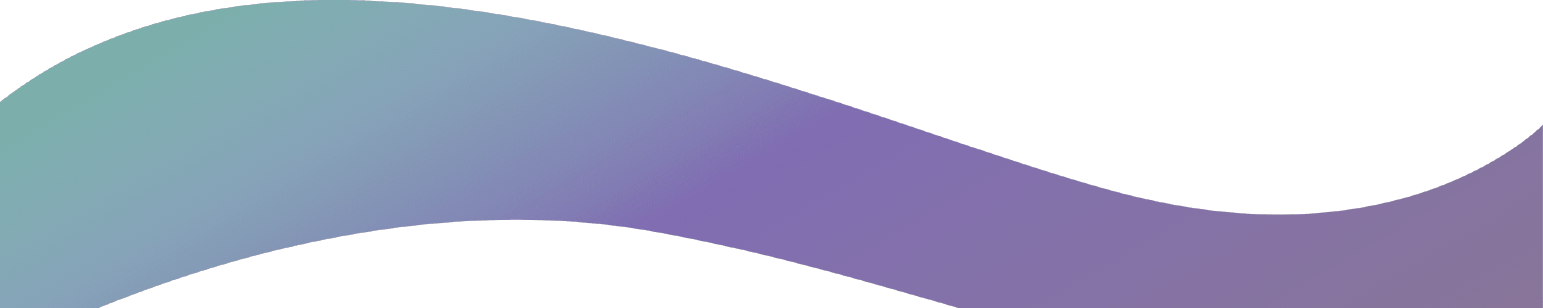 Partly	due	to	growth
Alaska Healthcare Employment
(Annualized Jobs)
Change 2016-2023 = +4,275 year-round equivalent jobs
44,310
45,000
42,990	42,918
42,820
42,622
42,423
41,852
40,035
+11%
37,500
2016-2023
+4.5%
+1.8%
+0.9%
-1.3%
+0.9%
+0.2%
+3%
30,000
2016
2017
2018
2019
2020
2021
2022
2023
Partly	due	to	growth
10 year projected growth 2022 to 2032
16%
Home Health and Personal Care Aides Healthcare Support Workers, All Other Healthcare Support Occupations
Surgical Technologists
Healthcare Social Workers Radiologic Technologists and Technicians
Nursing Assistants
Paramedics Clinical Laboratory Technologists and Technicians Other Healthcare Support Occupations
Registered Nurses
Phlebotomists Family Medicine Physicians
Occupational Therapy, Physical Therapist Assistants & Aides
Physicians, All Other Healthcare Diagnosing or Treating Practitioners
Medical Assistants
Healthcare Practitioners and Technical Occupations
Nurse Practitioners Massage Therapists
Health Technologists and Technicians, All Other
Physician Assistants Health Technologists and Technicians
Dental Assistants
Physical Therapists Dentists, General Dental Hygienists
Licensed Practical and Licensed Vocational Nurses
Medical Records Specialists Medical and Health Services Managers Psychiatric Aides/Technicians
Healthcare Practitioners and Technical Workers, All Other
Occupational Therapists Emergency Medical Technicians
Pharmacists
Pharmacy Technicians Speech-Language Pathologists
14%
13%
12%
12%
12%
12%
12%
11%
11%
11%
11%
11%
11%
11%
11%
11%
10%
10%
3,380
10%
10%
10%
Additional healthcare
10%
10%
jobs to be added
10%
10%
10%
10%
10%
10%
10%
in next 10 years through
10%
9%
growth
9%
8%
6%
6%
0%
4%
8%
12%
16%
But	also	due	to	turnover
New workers needed annually for replacement
1,412
Registered Nurses Nursing Assistants Medical Assistants
Healthcare Support Workers, All Other
Home Health Aides Dental Assistants
Medical and Health Services Managers Medical Records Specialists Physicians, All Other Emergency Medical Technicians
Pharmacy Technicians Physical Therapists Nurse Practitioners Physician Assistants Massage Therapists
Health Technologists and Technicians, All Other
Healthcare Social Workers Family Medicine Physicians
Licensed Practical and Licensed Vocational Nurses
Surgical Technologists Healthcare Practitioners and Technical Workers, All Other
Psychiatric Technicians Dental Hygienists Pharmacists Dentists, General
Medical and Clinical Laboratory Technologists Radiologic Technologists and Technicians
Occupational Therapists Speech-Language Pathologists
853
777
722
695
429
391
152
148
148
147
134
134
133
130
118
117
111
110
107
106
101
99
93
84
78
78
74
57
9,430
New Alaska
healthcare workers
needed annually
(growth +
replacement)
Needed every year
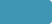 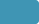 0
400
800
1,200
1,600
And	our	pipeline	is	limited
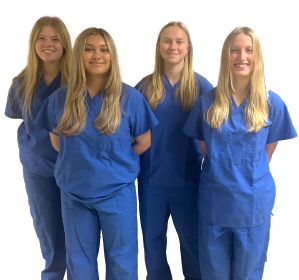 2025 = 25% of needs filled by new Alaska trained
workers (in 8 key occupations)
Key	Takeaway	#3
High Vacancy Rates
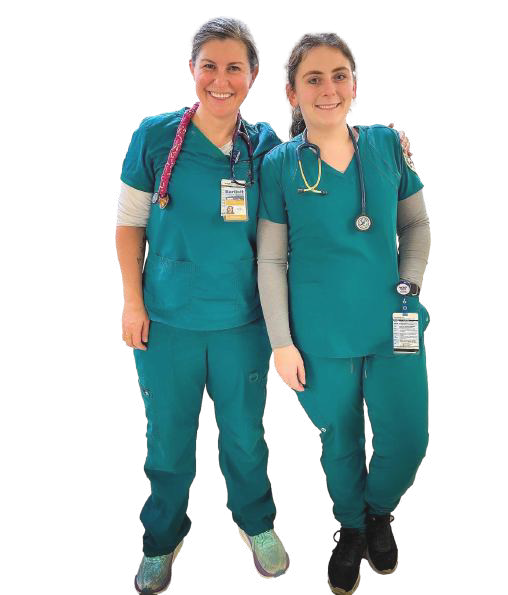 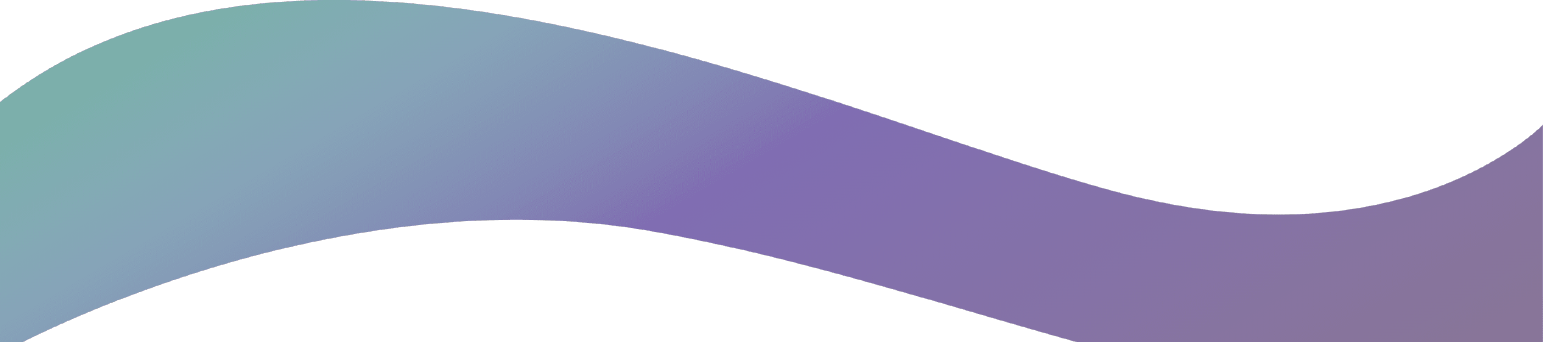 The average vacancy rates for key healthcare positions ranged from 17% to 39% in 2024
22%
Vacancy Rate
for registered nurses
Because registered nurses represent the highest workforce need, it can be the most useful single position to track.
In Alaska, hospital registered nurses had an average vacancy rate of 22% in 2024
It took 138 days on average to fill a vacant registered nurse position.
survey of 26 Alaska hospitals, nursing homes and assisted living facilities in 2024 by AHHA
in Alaska’s
hospitals
138 Days
to fill a vacant RN
position in Alaska
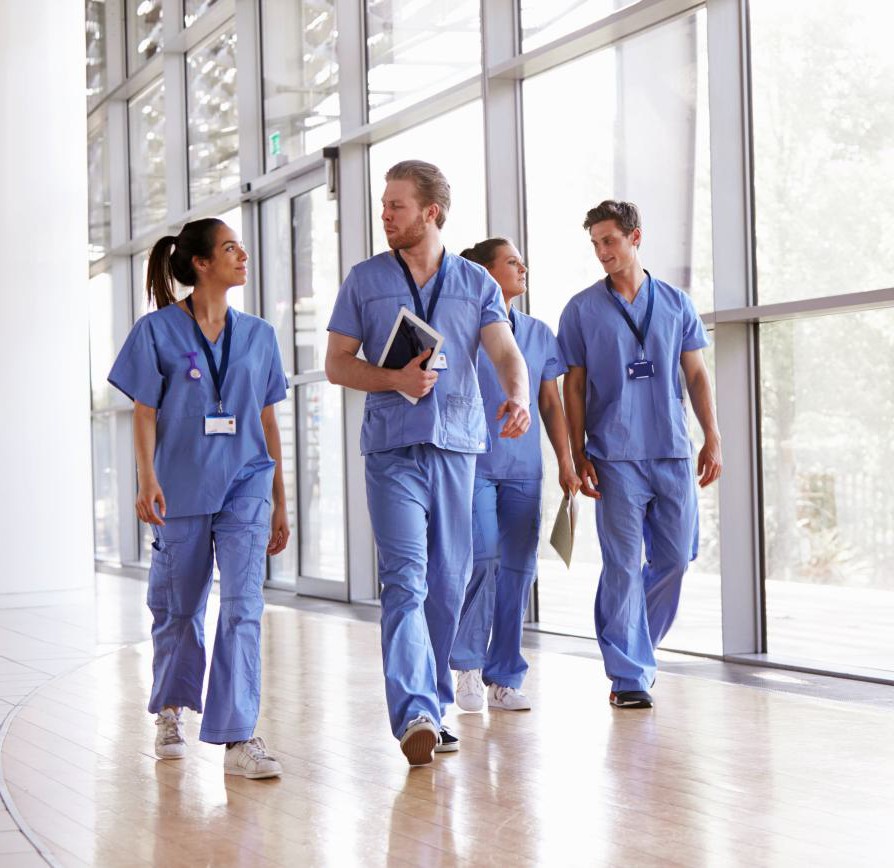 Nursing Nationally
Aging population increases health care demand. By 2050, 23% of the U.S. population will be 65+ (by 2035 in SE)
More than a quarter of RNs say they will retire from nursing over the next 5 years
Nursing school enrollment not growing fast enough to train replacement
Nursing faculty shortage
Burnout and stress level for nurses
Use of traveling healthcare workers is an important tool that the Alaska healthcare industry can use to fill vacant positions
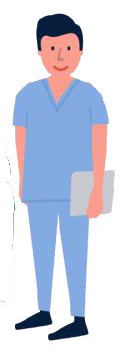 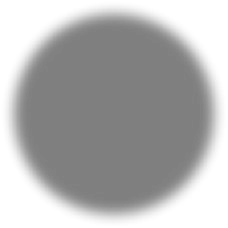 20%
Of AK registered nursing staff are travel RNs
In a survey of 26 Alaska hospitals, nursing homes and assisted living facilities in 2024 by AHHA, organizations reported traveling registered nurses comprise 20% of their RN staff (down from 22% in 2023).
The premium for using traveling nurses was $66 million in Alaska last year.
The ability to operate at a higher capacity due to the contributions of traveling nurses is likely also very valuable for the state’s healthcare providers.
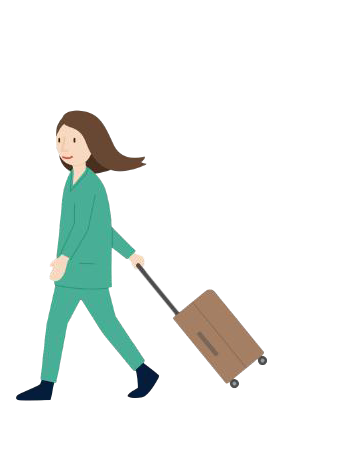 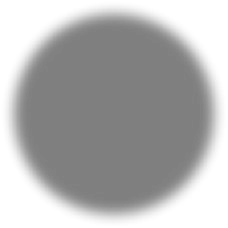 56%
Higher cost of travel nurses compared to staff nurses in Alaska
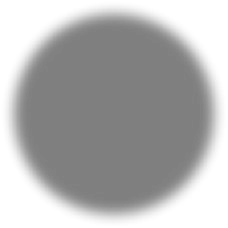 $66
Million
Excess wages spent using travel nurses last
year
Key	Takeaway	# 4
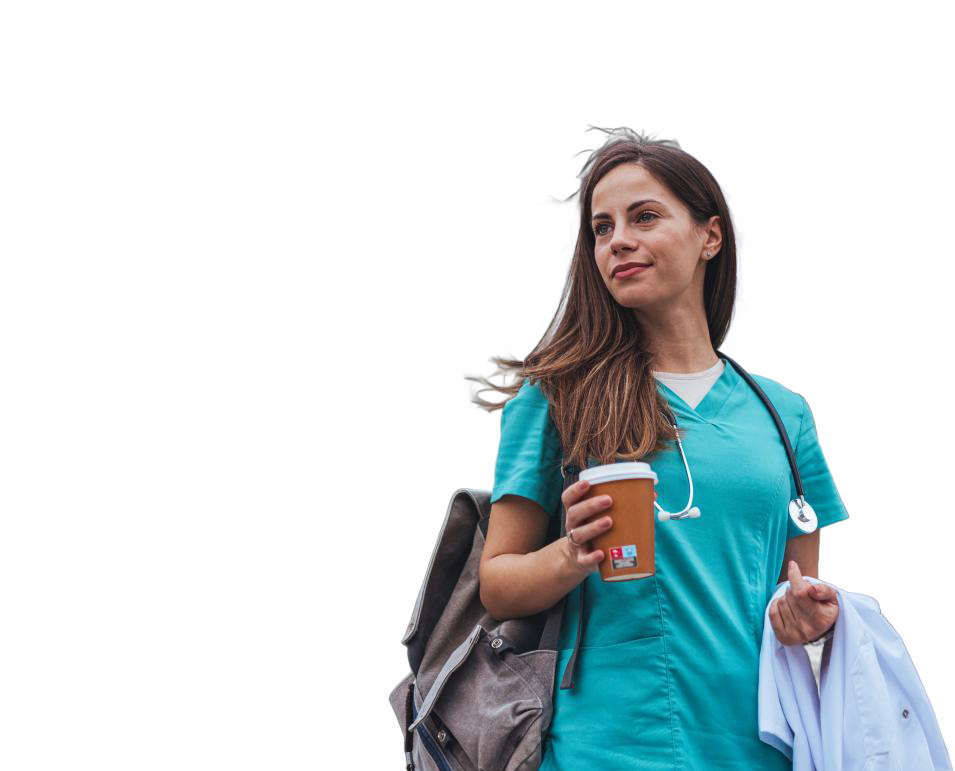 Healthcare
Wages are
Growing
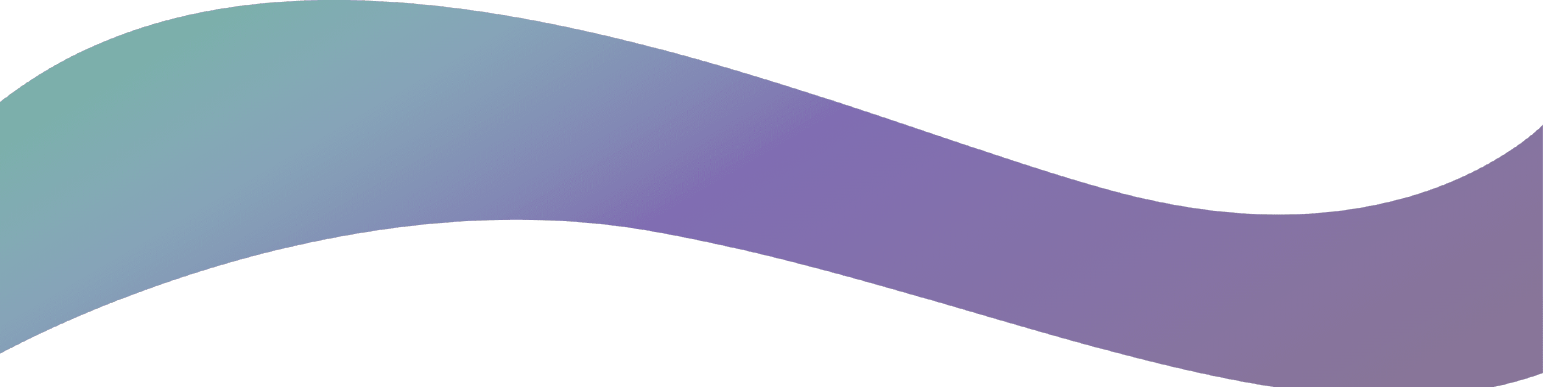 Total Alaska Healthcare Wages
in Billions
$3.39
47%
$3.16
wage growth in 7 years
$2.94
$2.79
$2.69
AK CPI is 22%
$2.43
$2.30
$2.57
+6%
+6%
+5%
+4%
+5%
+8%
+7%
2016
2017
2018
2019
2020
2021
2022
2023
Wage Rankings Among States
Based on an analysis of 62 healthcare positions, Alaska wages are the highest or second highest in 11 categories (was 18).
#2 Highest Wage
Among States
#3 Highest Wage
Among States
#1 Highest Wage
Among States
Healthcare Practitioners and Technical Occupations (all) Emergency Medical Technicians
Magnetic Resonance Imaging Technologists Medical Assistants
Pharmacists
Healthcare Support Occupations (all) Dental Hygienists
Physical Therapists Respiratory Therapists Therapists, All Other
Healthcare Support Occupations, other Chiropractors
General Internal Medicine Physicians Massage Therapists
Nursing Assistants Ophthalmic Medical Technicians
#4 Highest Wage
Among States
#5/#6 Highest Wage
Among States
#7-9 Highest Wage
Among States
Cardiovascular Technologists and Technicians Licensed Practical and Licensed Vocational Nurses
Pharmacy Technicians
Athletic Trainers Dietitians and Nutritionists
Home Health and Personal Care Aides Medical Dosimetrists Pediatricians, General Physician Assistants
Radiologic Technologists and Technicians
Audiologists Dental Assistants Dietetic Technicians
Family Medicine Physicians
Healthcare Practitioners and Technical Occupations Opticians, Dispensing
Paramedics Radiation Therapists Audiologists
Dental Assistants
Registered Nurses
Surgical Technologists
Key	Takeaway	# 5
Registered Nurses is #1 Need
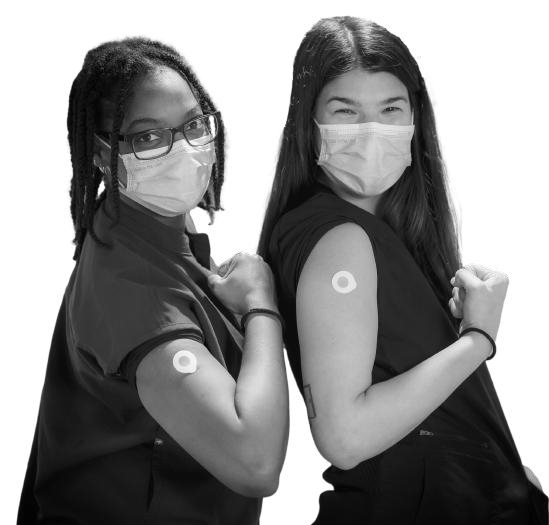 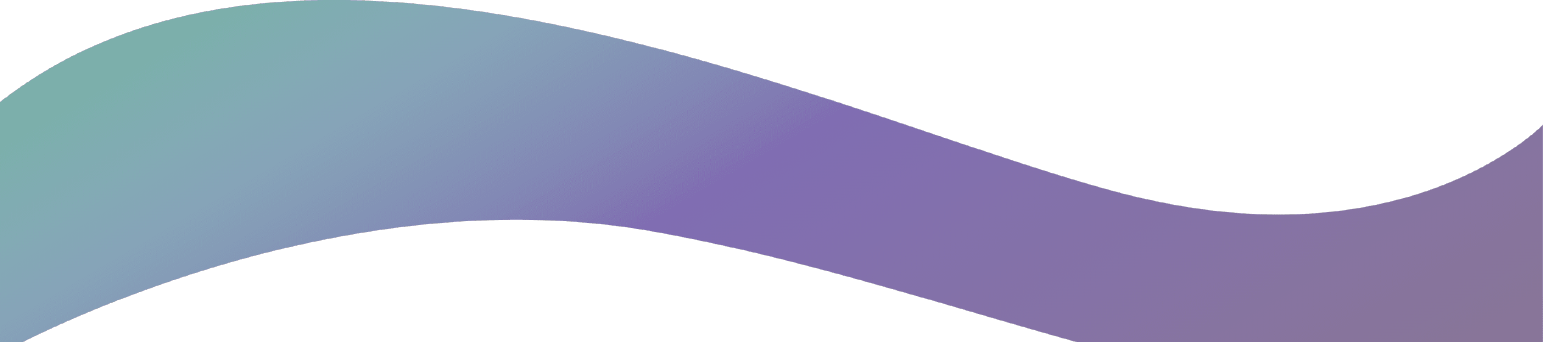 Annual Average Jobs
6,590
Registered Nurses Home Health and Personal Care Aides
Medical Assistants Nursing Assistants
Medical Records Specialists Medical and Health Services Managers
Dental Assistants Pharmacy Technicians
Health Technologists and Technicians, All Other
Nurse Practitioners Dental Hygienists Physical Therapists
Pharmacists Physician Assistants Family Medicine Physicians Massage Therapists Psychiatric Technicians
Emergency Medical Technicians Occupational Therapists Physicians, All Other Dentists, General
Radiologic Technologists and Technicians Licensed Practical and Licensed Vocational Nurses
Speech-Language Pathologists Surgical Technologists
Diagnostic Medical Sonographers
Psychiatric Aides Healthcare Social Workers
5,660
2,140
1,710
1,410
1,300
940
860
760
660
610
570
520
510
440
420
410
390
350
350
320
320
320
310
290
270
240
220
15%
Of all AK 44,300
healthcare
workers are registered nurses
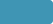 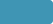 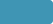 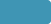 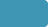 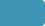 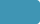 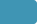 0
1,750
3,500
5,250
7,000
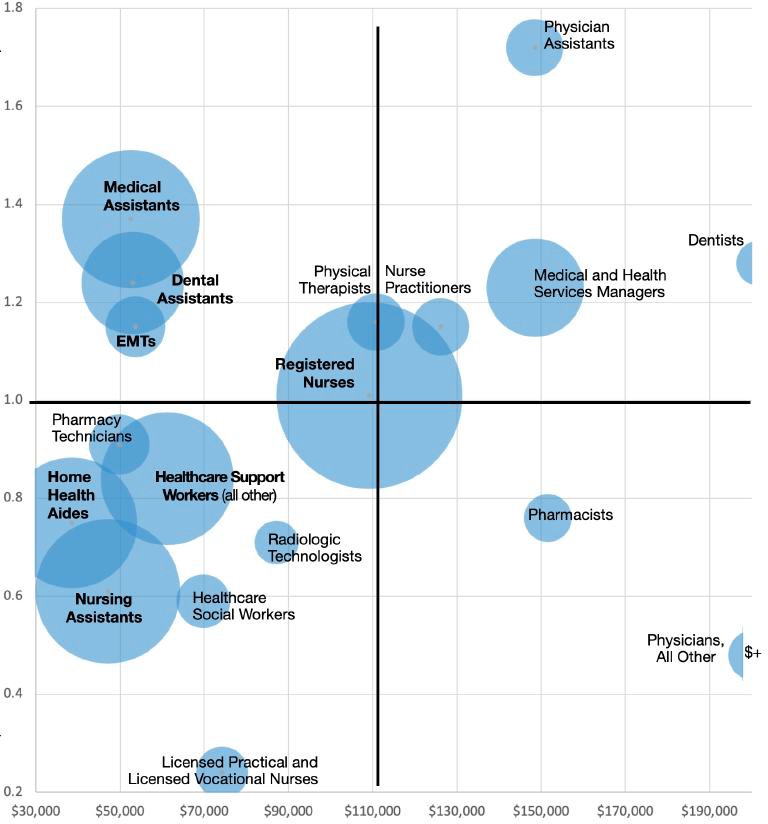 More prevalent in Alaska
Graphic of Health Care Workforce Year Development Needs

Size of
bubble

=
Total workers needed to account for worker churn and job growth
Loca%on Quo%ent
Less prevalent in Alaska
Lowest Paying
Highest Paying
Key	Takeaway	# 6
Low Nonresidents in Workforce
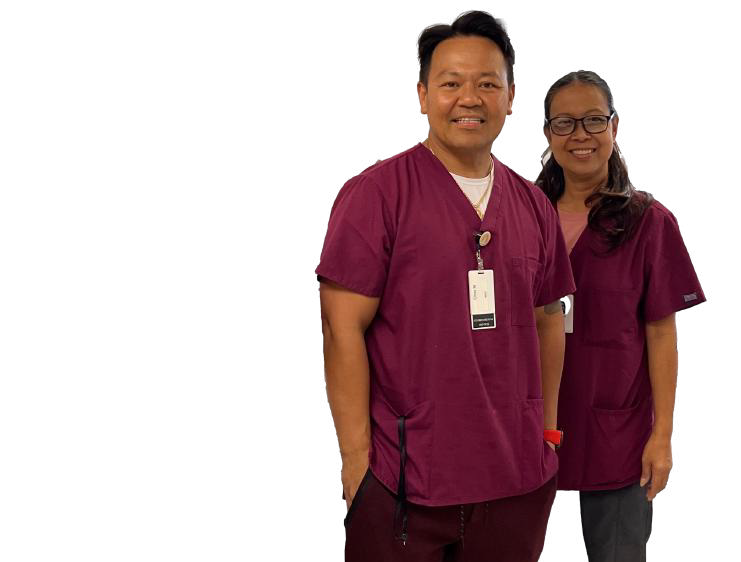 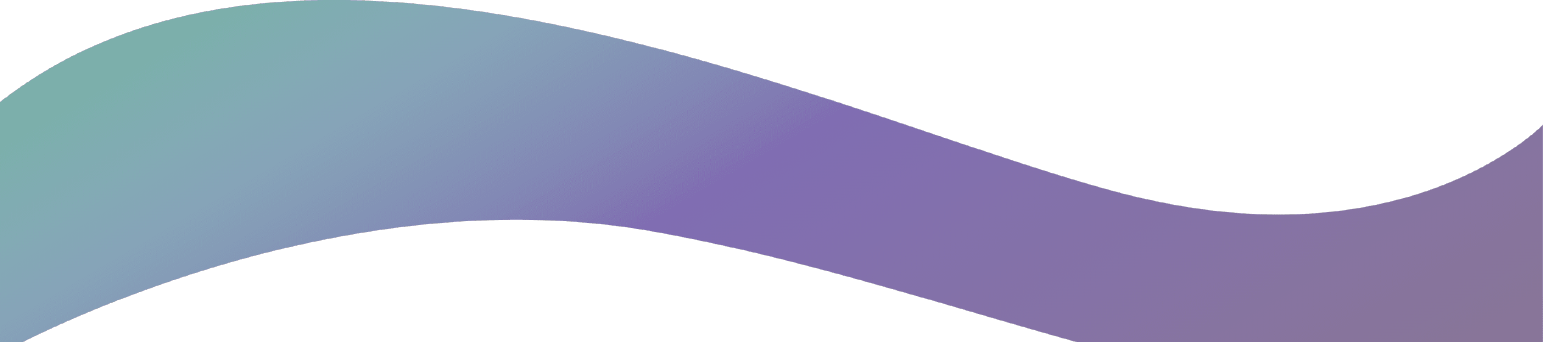 Share of Nonresidents in Workforce
Alaska Healthcare Sector
13.0%
12.7%
13%
12.1%
11.7%
11.3%
11.3%
11.3%
11.2%
10.8%
10.3%
10.2%
7%
0%
2012
2013
2014
2015
2016
2017
2018
2019
2020
2021
2022
Share of Nonresidents in Workforce
Alaska Healthcare Sector
All Alaska jobs
22%	22%
21%
21%
21%
21%
22%
21%
21%
20%
20%
18%
13%
13%
12%
12%
11%
11%
11%
11%
11%
10%
11%	10%
0%
2012
2013
2014
2015
2016
2017
2018
2019
2020
2021
2022
Share of Nonresidents Healthcare Workforce
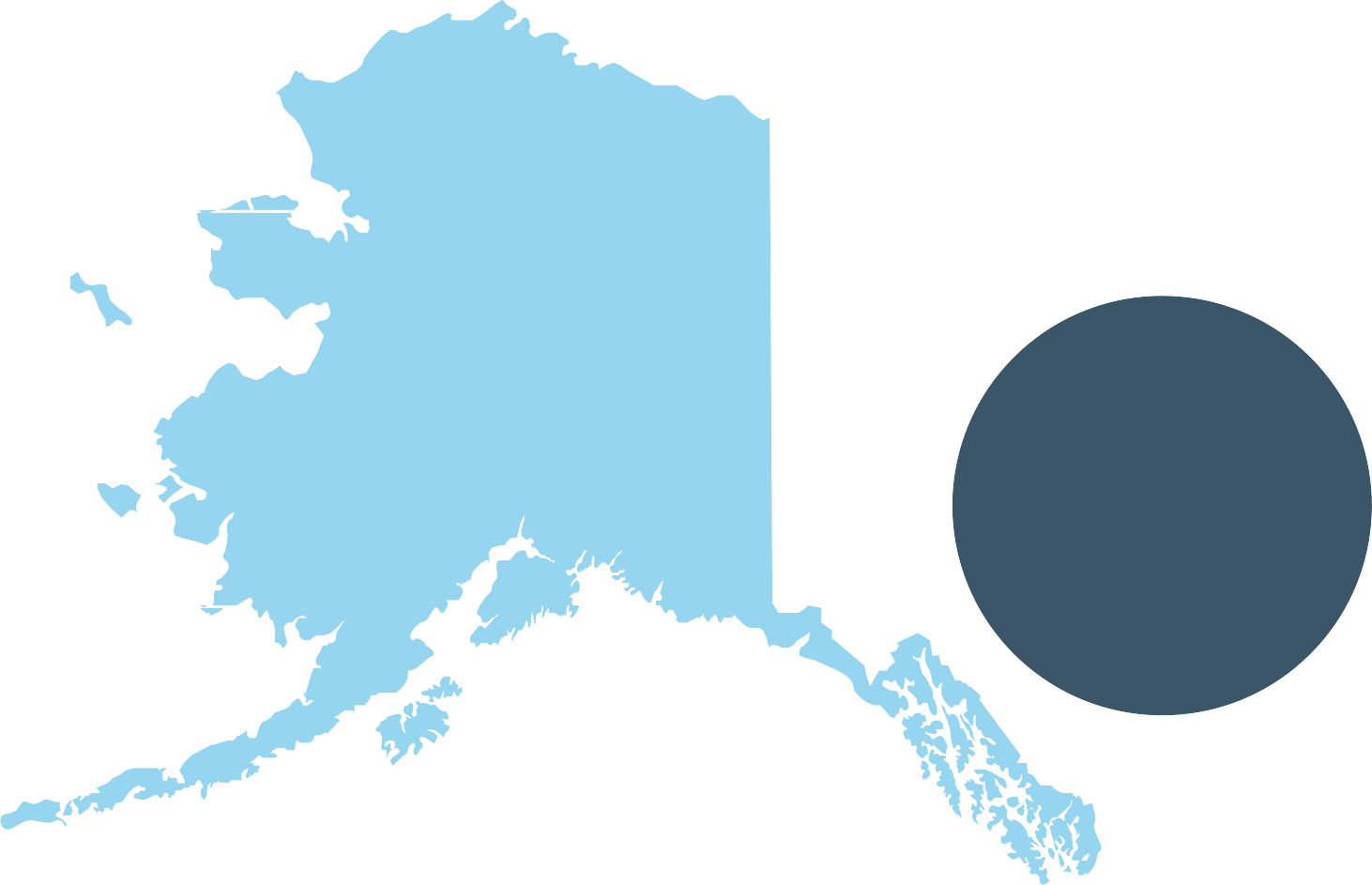 Northern 22%
Map shows % of nonresident healthcare workforce by region
๏Total Alaska healthcare nonresident workers: 6,144
๏% of Alaska healthcare workforce that are nonresident: 13.5%
๏% of healthcare wages going to nonresidents:
11.2%
๏Average resident healthcare wages:
$69,844
๏Average nonresident healthcare wages:
$85,504
Southwest 19%
Rural Interior 10%
Fairbanks 15%
6,144
Mat-Su 8%
Anchorage 11%
Approximate
nonresident
healthcare
workers in
Alaska
Gulf Coast 13%
Southeast
17%
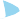 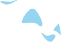 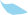 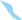 Share of Nonresidents in AK Workforce
% Nonresident 2022
Oﬃce Clerks, General Oﬃce and Administrative Support Workers
Medical Assistants Medical Secretaries and Administrative Assistants
Personal Care Aides Receptionists and Information Clerks Medical and Health Services Managers
Nursing Assistants Billing and Posting Clerks
Dental Hygienists Dental Assistants
Health Care Support Workers, All Other
Home Health Aides Chief Executives Physical Therapists
Maids and Housekeeping Cleaners
Physician Assistants Nurse Practitioners
7%
7%
8%
9%
9%
9%
9%
10%
10%
11%
21%
Registered
Nurses =
Nonresidents
12%
12%
12%
13%
17%
18%
19%
19%
21%
Registered Nurses
26%
26%
Family Medicine Physicians
0%
6.5%
13%
19.5%
Highest Nonresident Conversion Rate
2021 nonresidents who became residents in 2022
Finance and Insurance Local Government
Retail Trade
30%
27%
26%
Healthcare and Social Assistance
State Government
24%
23%
Wholesale Trade
Utilities Real Estate and Rental and Leasing
Information Admin Support/Waste Mgmt and Remediation Professional, Scientific, and Technical Svcs
Educational Services
Construction
22%
21%
19%
19%
15%
24%
15%
14%
14%
Go on to
14%
Alaska Average
become
Accommodation and Food Services Arts, Entertainment, and Recreation Transportation and Warehousing Information Agriculture, Forestry, Fishing, Hunting Mining, Quarrying, Oil/Gas Extraction
Manufacturing
13%
residents
10%
9%
9%
5%
3%
0%
7.5%
15%
22.5%
30%
Key	Takeaway	#7
Most Healthcare Workers are Women
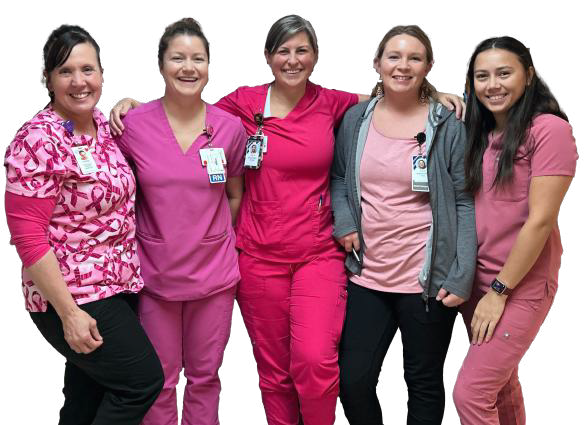 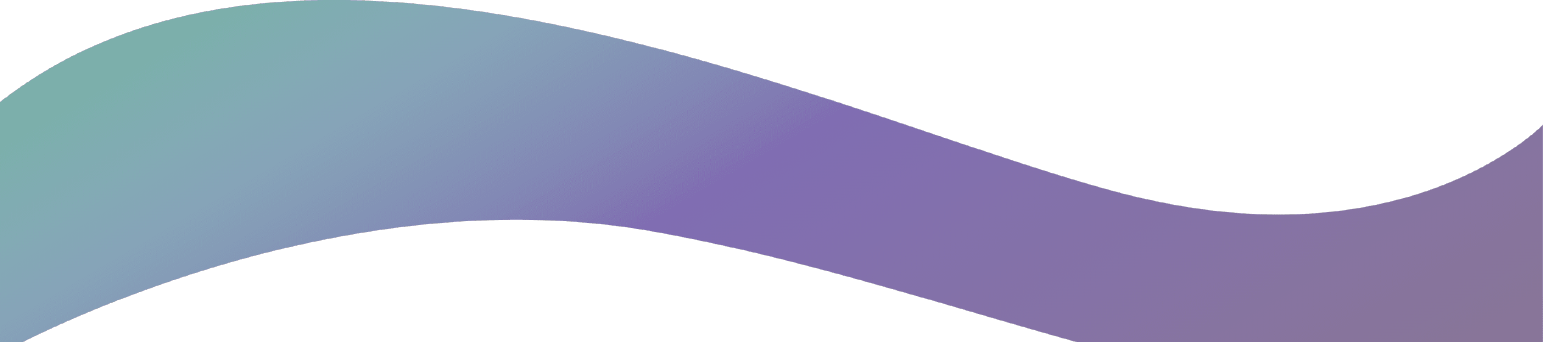 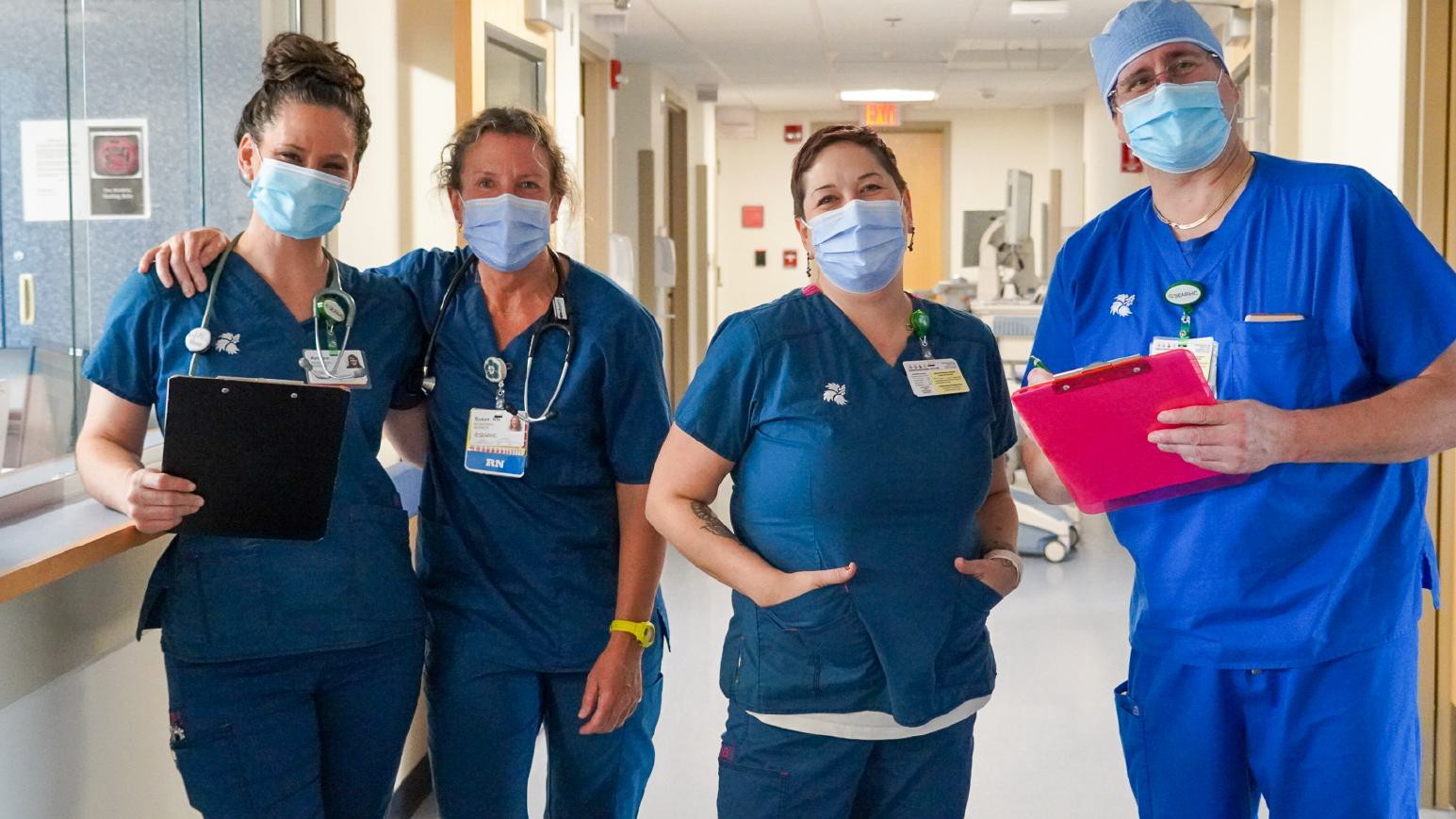 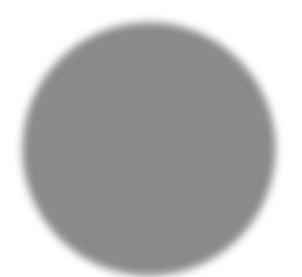 Alaska Female Healthcare Workers 72%
Alaska Male Healthcare Workers 28%
Key	Takeaway	#8
Most Healthcare Jobs/Wages in AKs Hospitals
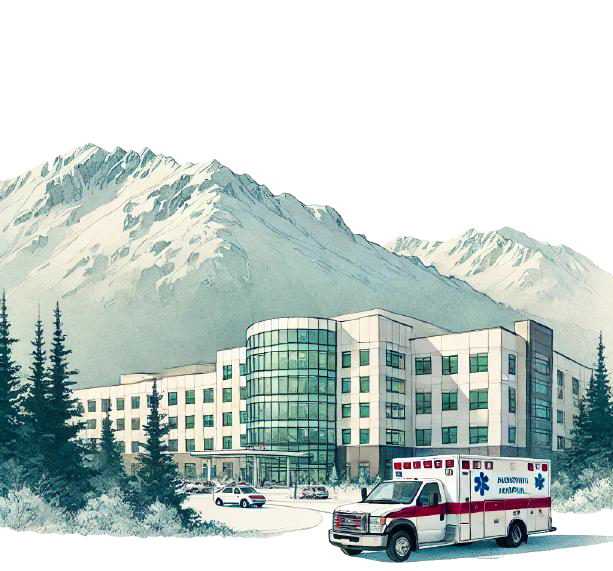 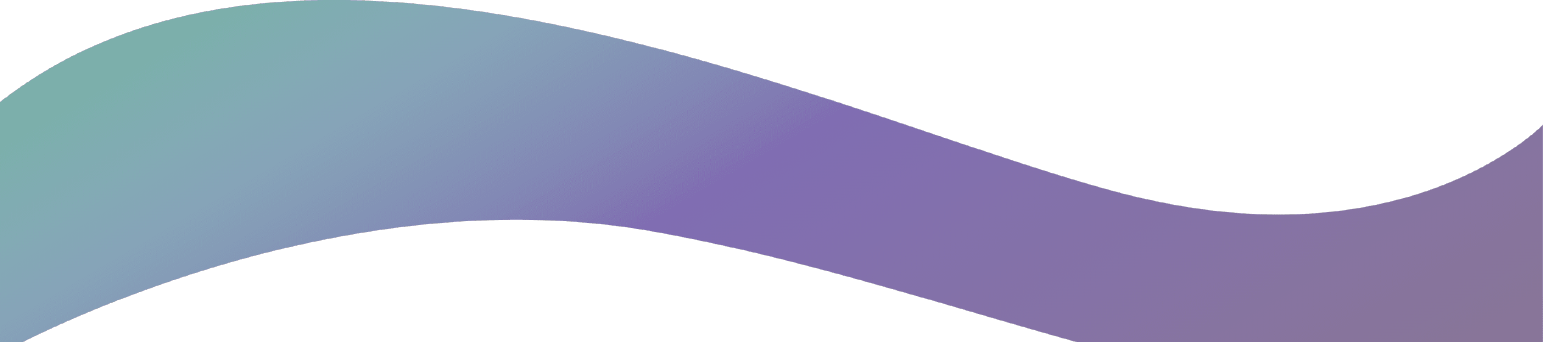 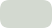 Alaska Healthcare Workforce & Earnings 2023
$3.4 Billion Workforce Earnings	44,310 Annualized Jobs
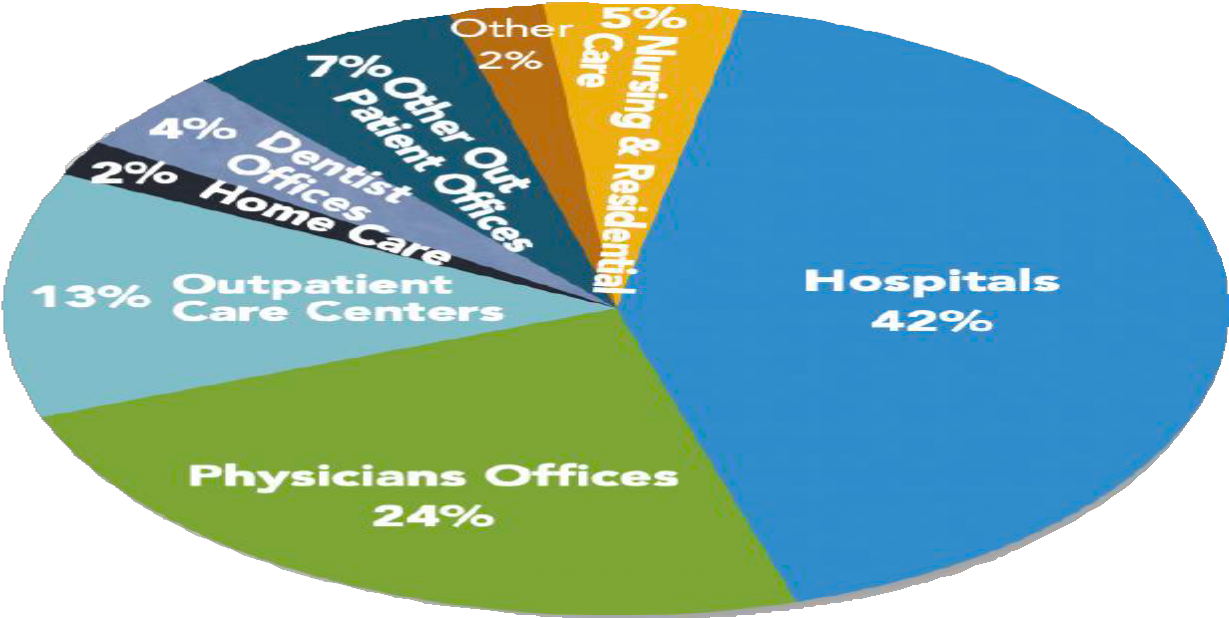 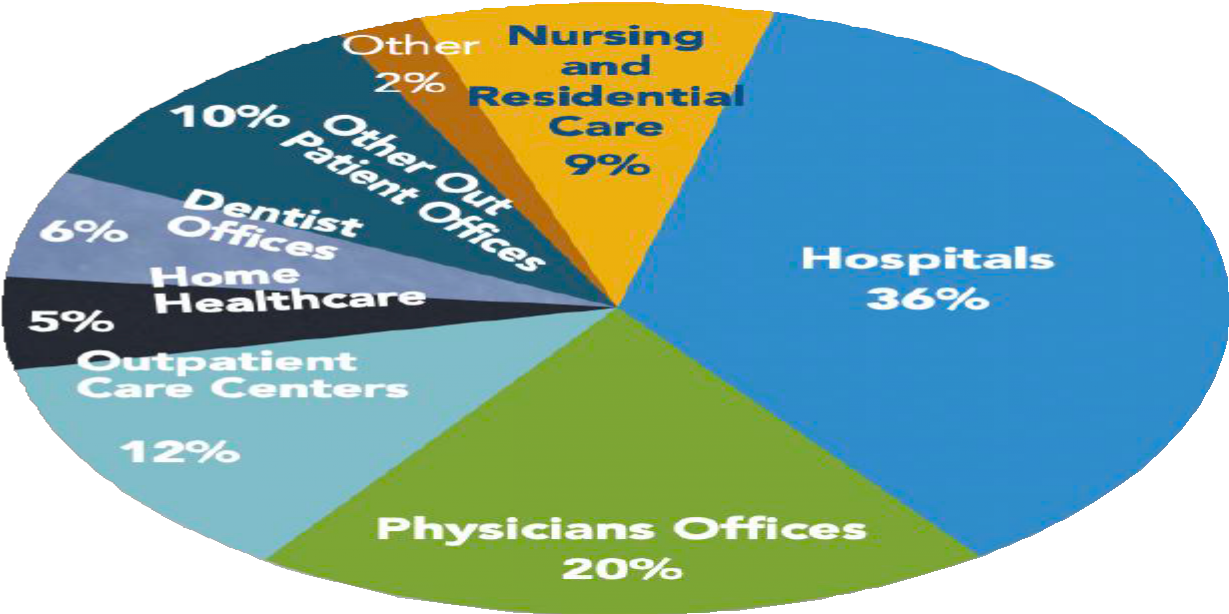 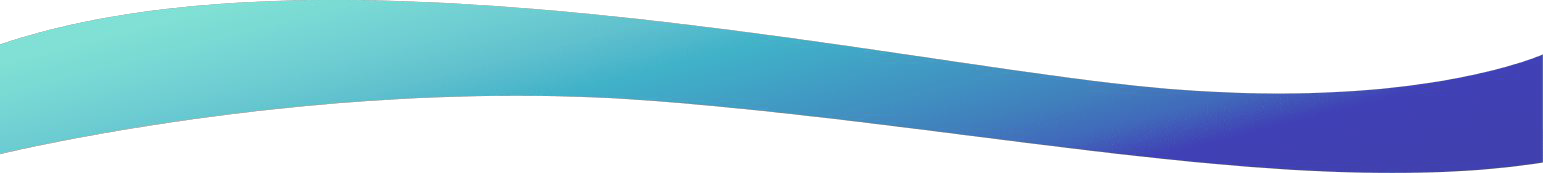 Top 8 Takeaways
Healthcare is Alaska’s top sector
Thousands of new hires needed annually
High Vacancy Rates
Healthcare Wages are Growing
Registered Nurses are #1 Need
Low % of Nonresidents in Healthcare Workforce
Most Healthcare Workers are Women
Most Healthcare Jobs & Wages in Alaska’s Hospitals
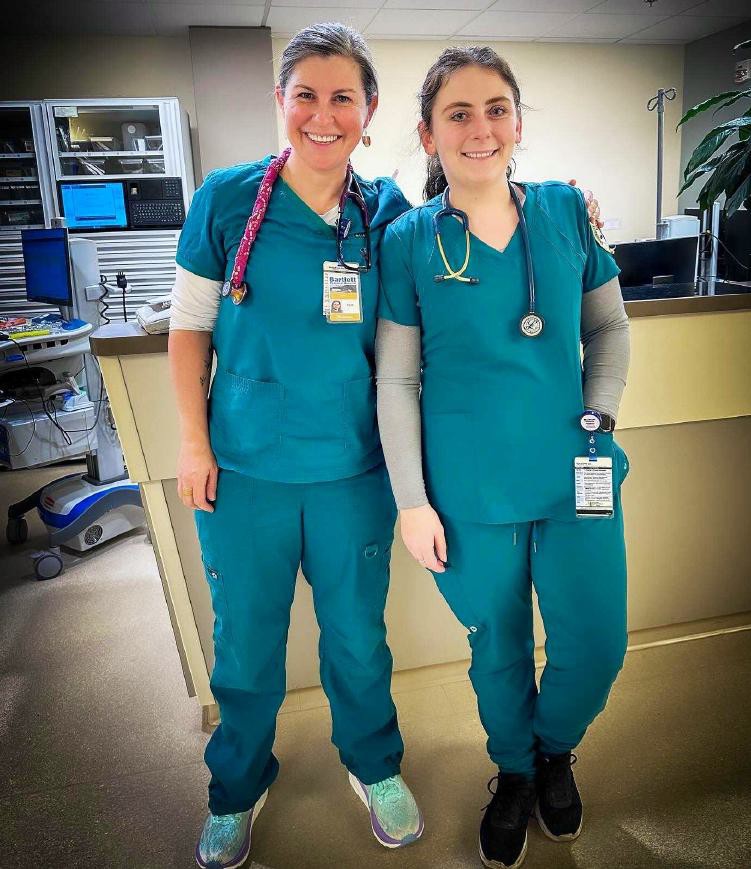 Thank You
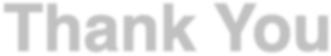 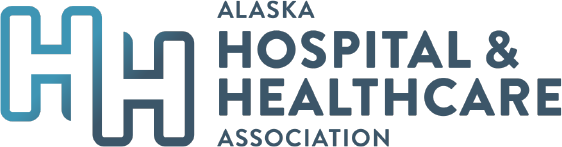 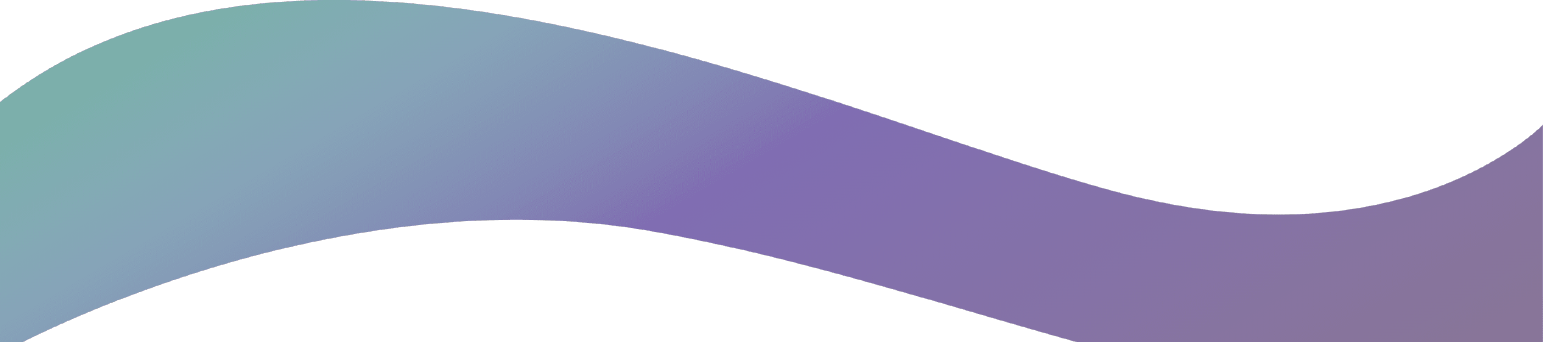 Prepared by
Rain Coast Data
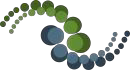